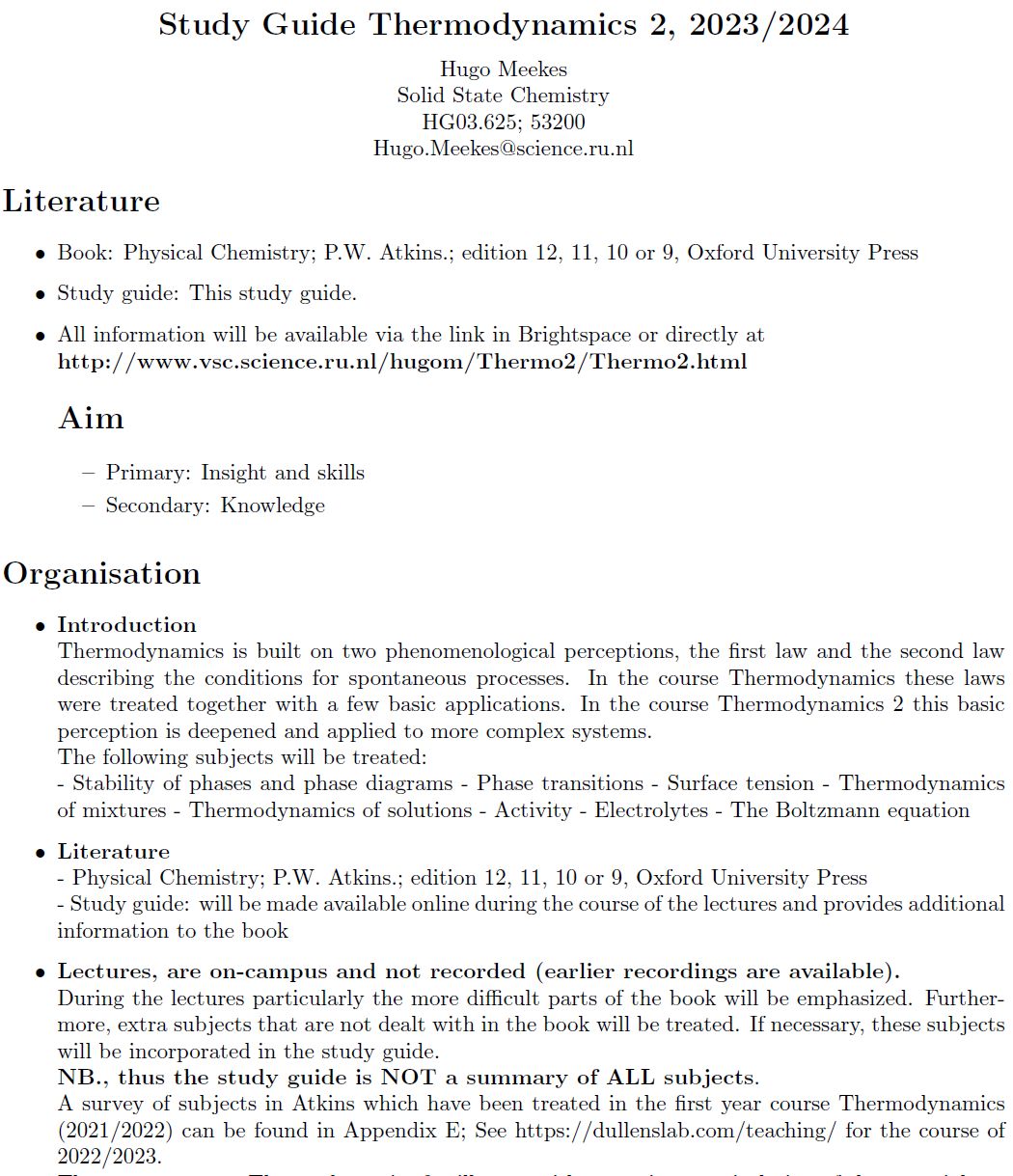 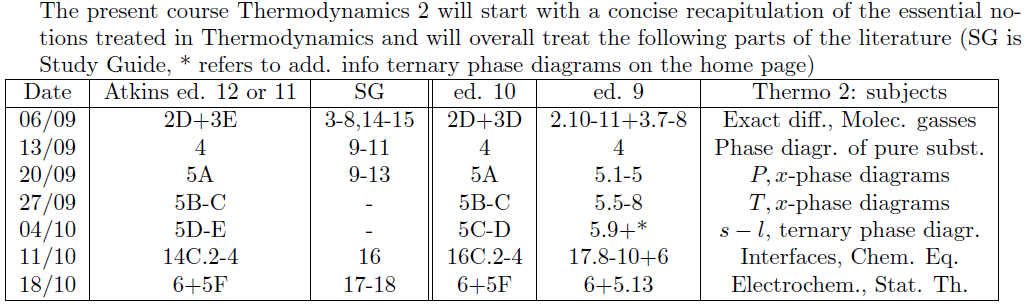 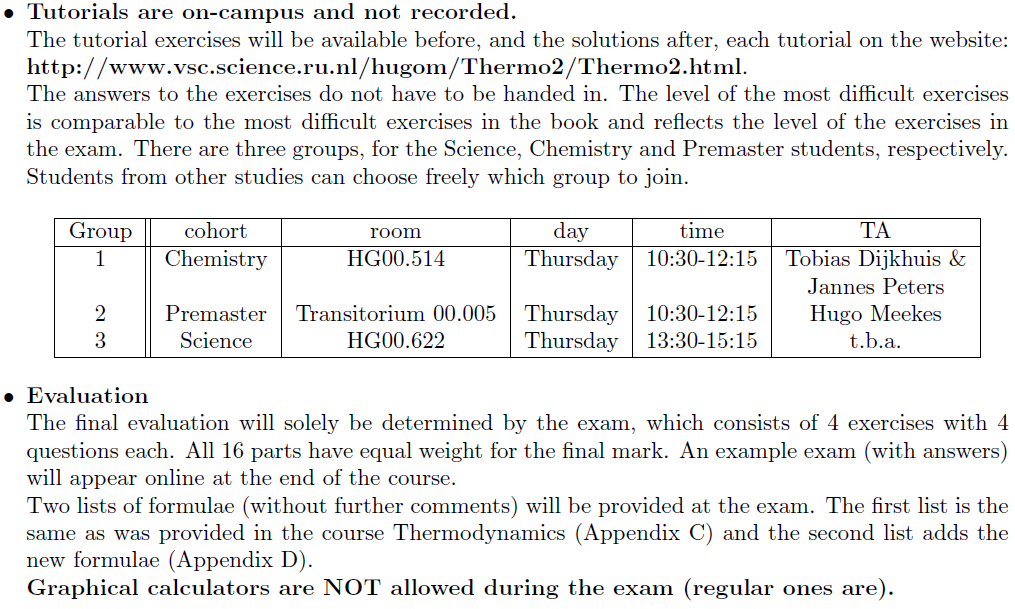 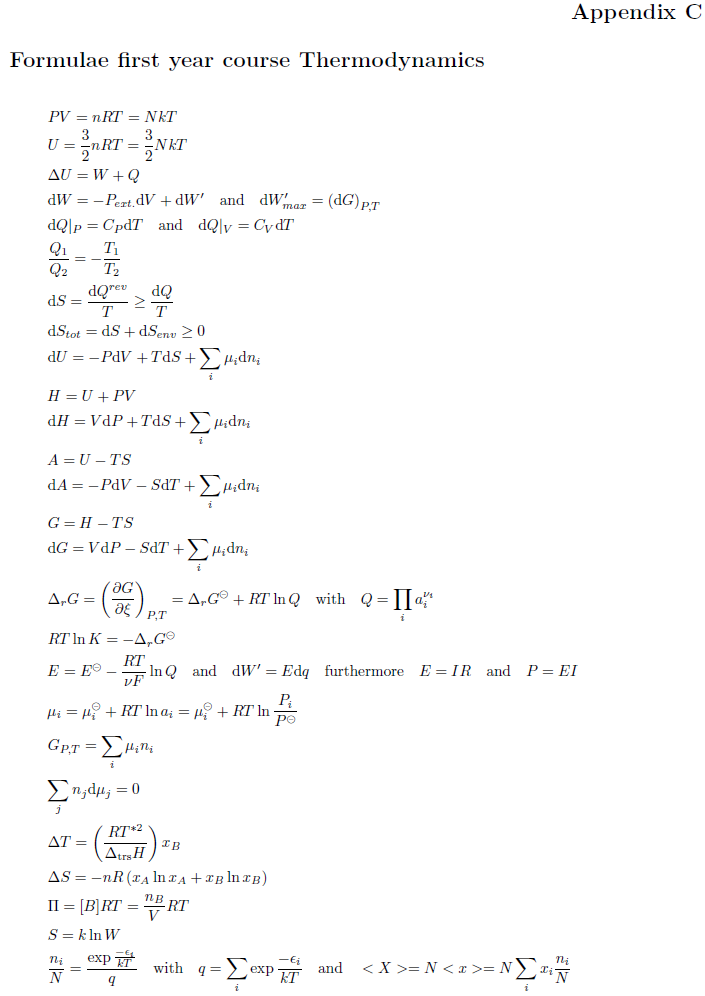 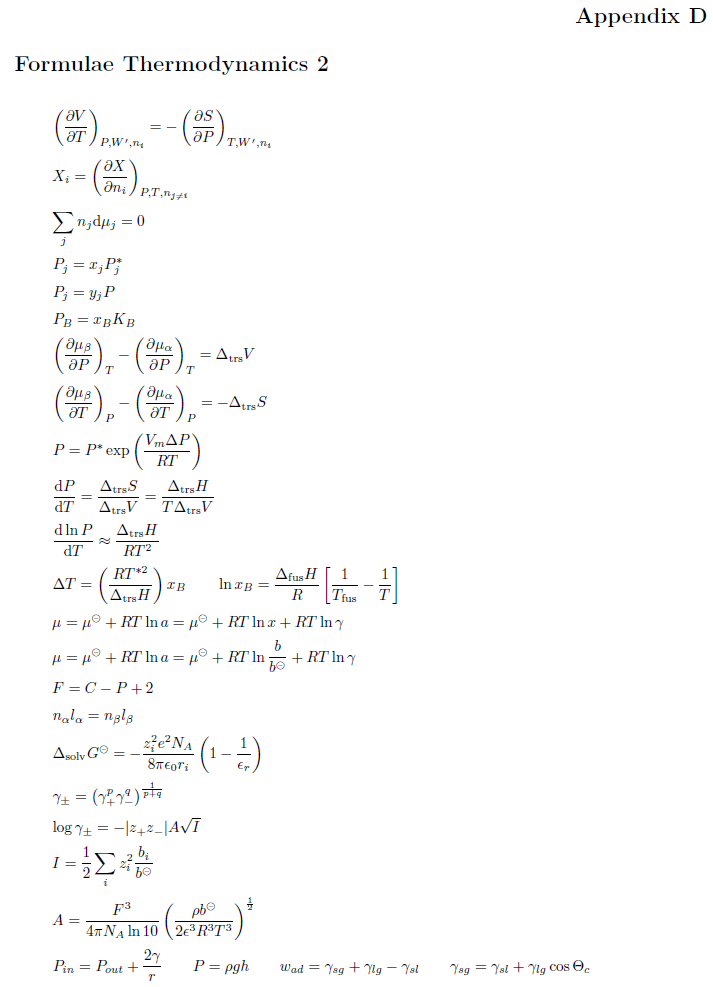 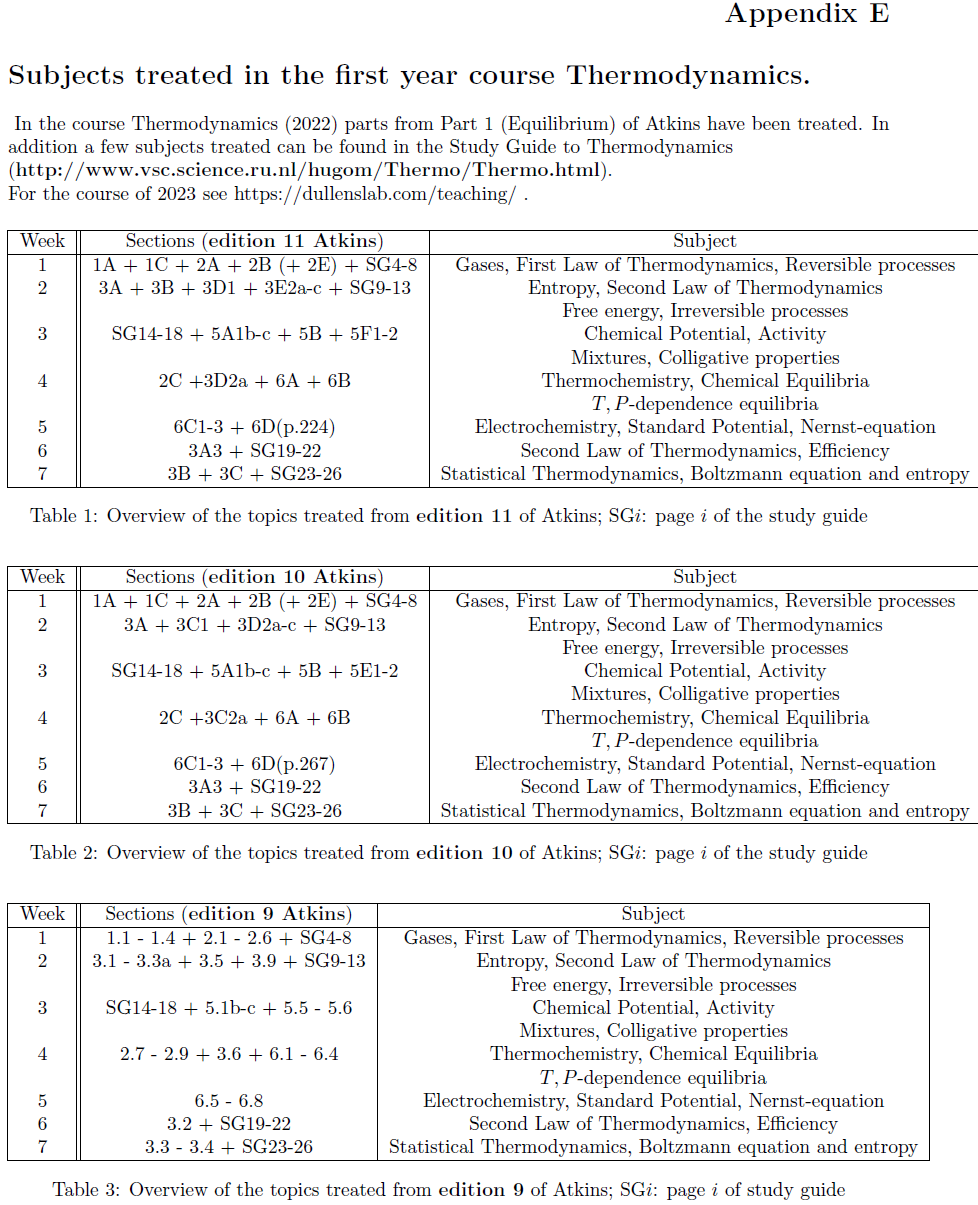 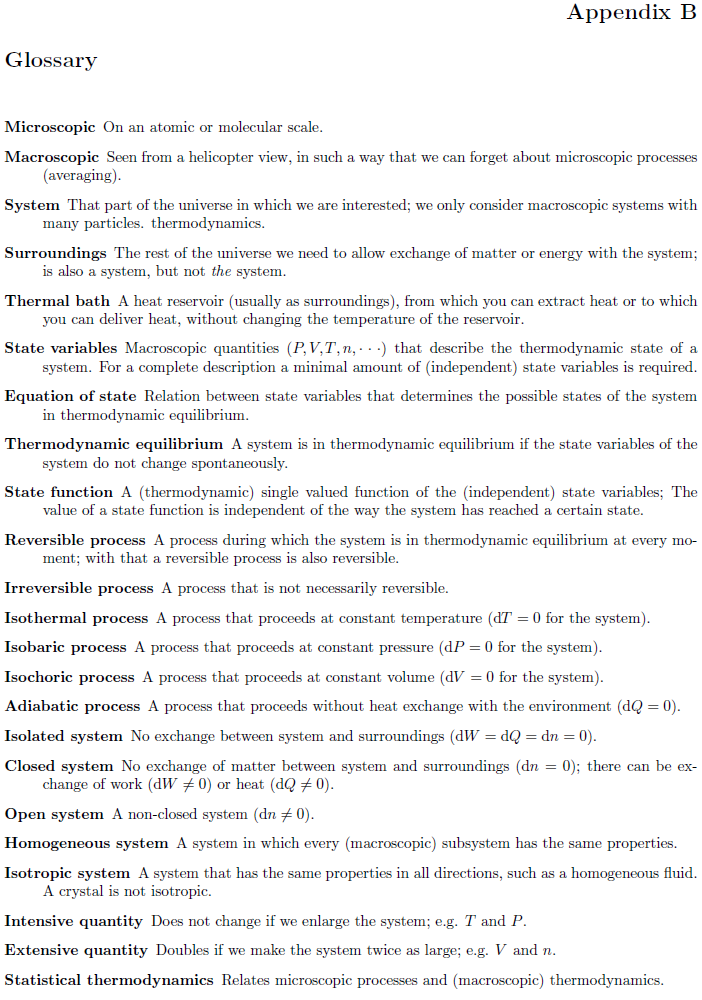 Perfect gas: PV = nRT = NkT (equation of state)
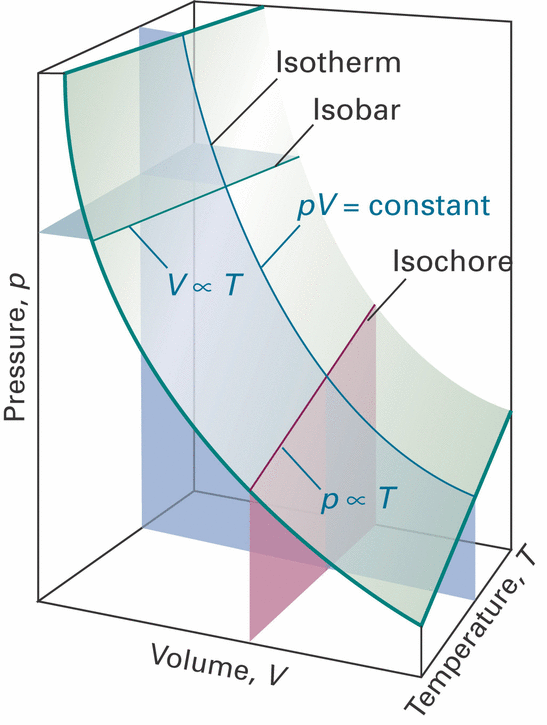 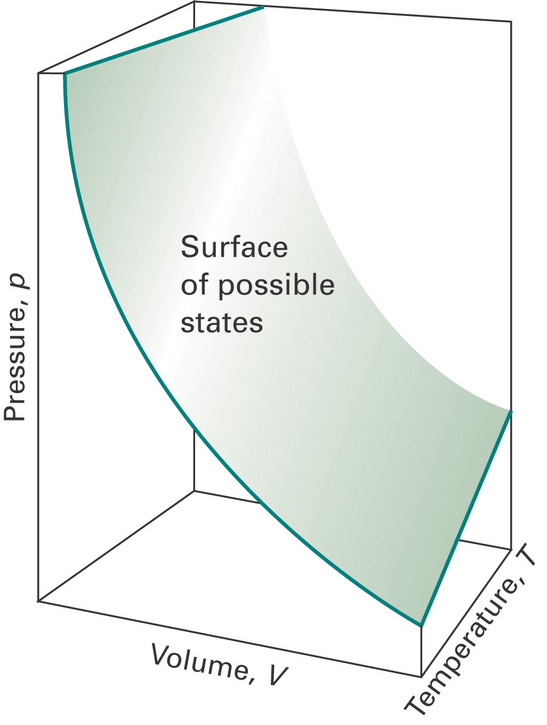 Closed system: n constant (dn = 0)
(=> 4 variables reduced to 3)
Perfect gas: PV = nRT = NkT (equation of state)
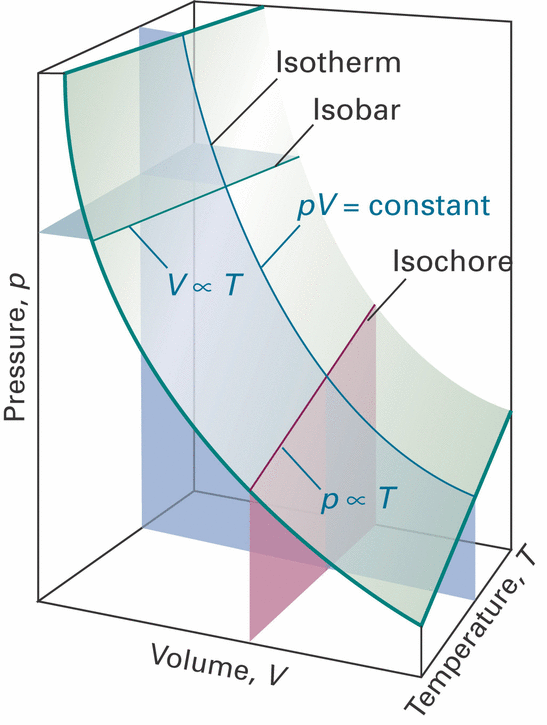 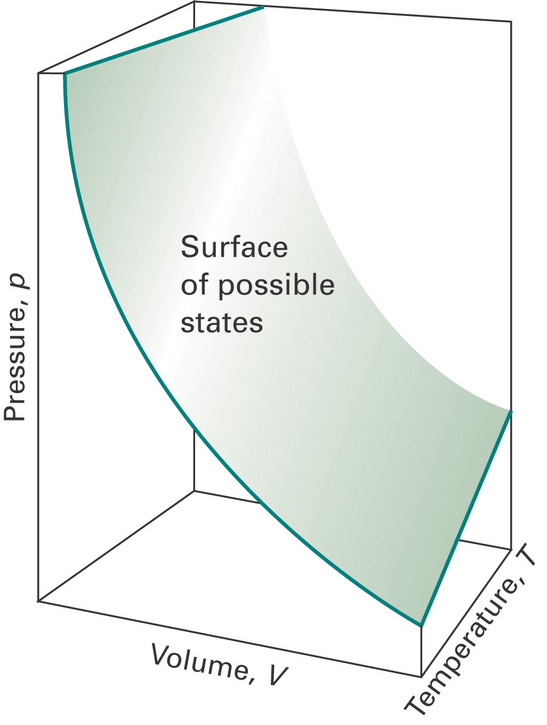 Only in thermodynamic equilibrium!
Closed system: n constant (dn = 0)
(=> 4 variables reduced to 3)
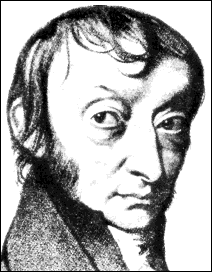 J/K
J/mol K
Amadeo Avogadro di Quaregna e Cerreto
9
Perfect gas: from atoms to molecules
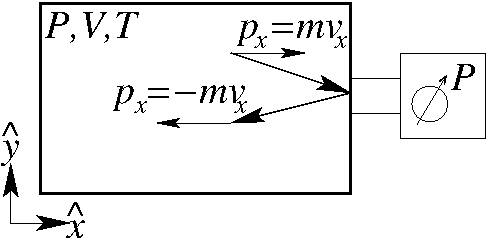 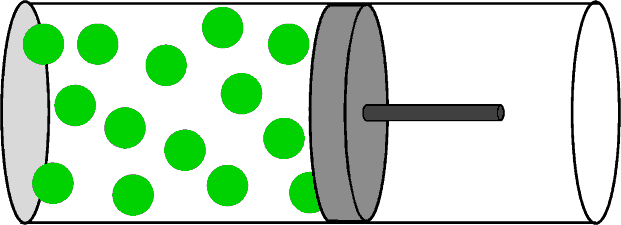 (Study guide p.3-4)
Atomic perfect gas
Internal energy 
of the system
10
Perfect gas: from atoms to molecules
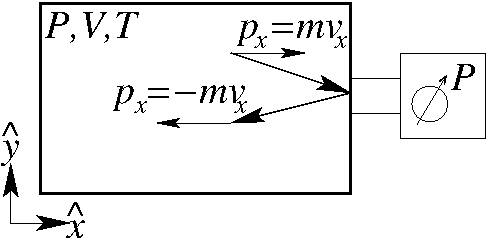 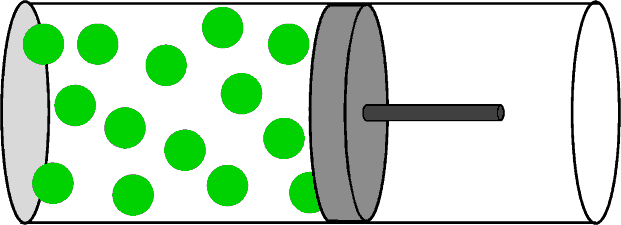 (Study guide p.3-4)
Only for atomic
perfect gas!
Atomic perfect gas
Internal energy 
of the system
11
Perfect gas: from atoms to molecules
(Study guide p.17-18)
Internal energy
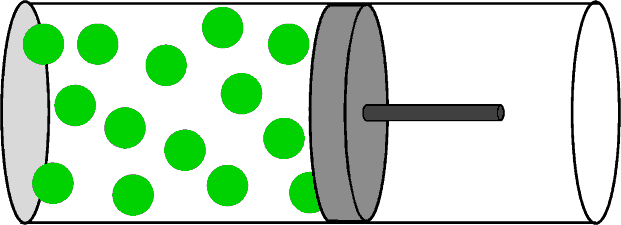 Atomic perfect gas
Internal energy of a system with 3N degrees of freedom
(equipartition theorem)
12
Perfect gas: from atoms to molecules
(Study guide p.17-18)
Internal energy
per degree of freedom
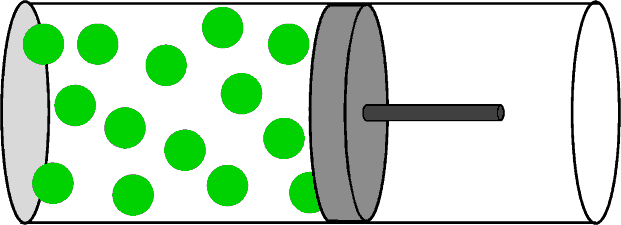 (equipartition theorem)
Atomic perfect gas
(x,y,z)
(N atoms)
3N degrees of freedom
13
Perfect gas: from atoms to molecules
Only Translational 
degrees of freedom
Also Rotational and Vibrational
degrees of freedom
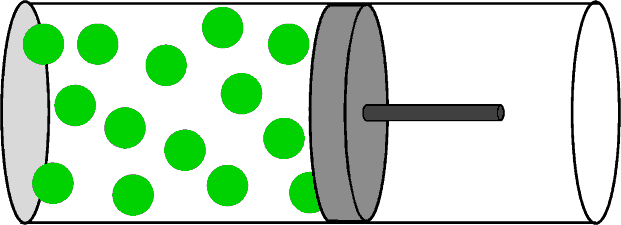 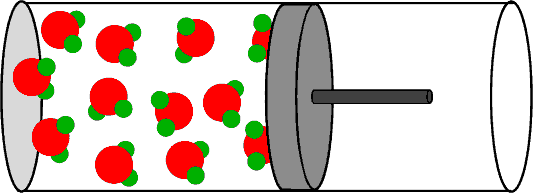 Atomic perfect gas
Molecular perfect gas
14
Perfect gas: from atoms to molecules
Rotational 
degrees of freedom
atom
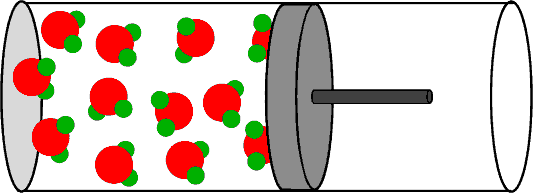 linear
non-linear
Molecular perfect gas
(M molecules)
(NR = # Rotation axes)
15
Perfect gas: from atoms to molecules
Rotational 
degrees of freedom
Vibrational 
degrees of freedom
In total: N atoms in 
M molecules
atom
linear
non-linear
3N degrees of freedom
16
Perfect gas: from atoms to molecules
Rotational 
degrees of freedom
Vibrational 
degrees of freedom
atom
linear
non-linear
17
Nm: # atoms/molecule
Perfect gas: from atoms to molecules
Rotational 
degrees of freedom
Vibrational 
degrees of freedom
atom
linear
non-linear
Vibrational energy
Chemical bond: kinetic and potential energy
18
Perfect gas: from atoms to molecules
(Study guide p.17-18)
Perfect gas
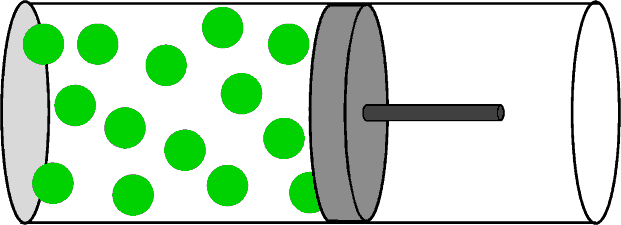 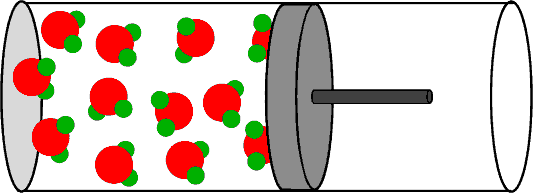 obeys the
equipartition theorem
(high T and low P)
Atomic perfect gas
Molecular perfect gas
Exercise 1
19
Perfect gas: from atoms to molecules
(Study guide p.17-18)
Perfect gas
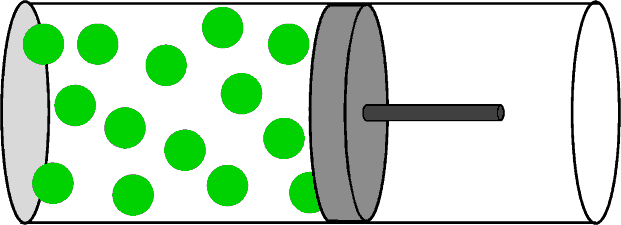 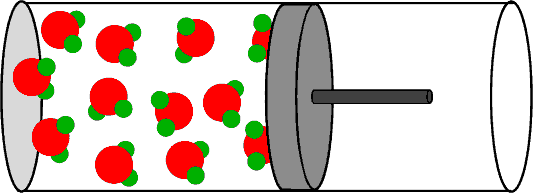 obeys the
equipartition theorem
(high T and low P)
Let’s work this out in detail
Atomic perfect gas
Molecular perfect gas
Exercise 1
20
21
Perfect gas: PV = nRT = NkT (equation of state)
Only for the system in equilibrium
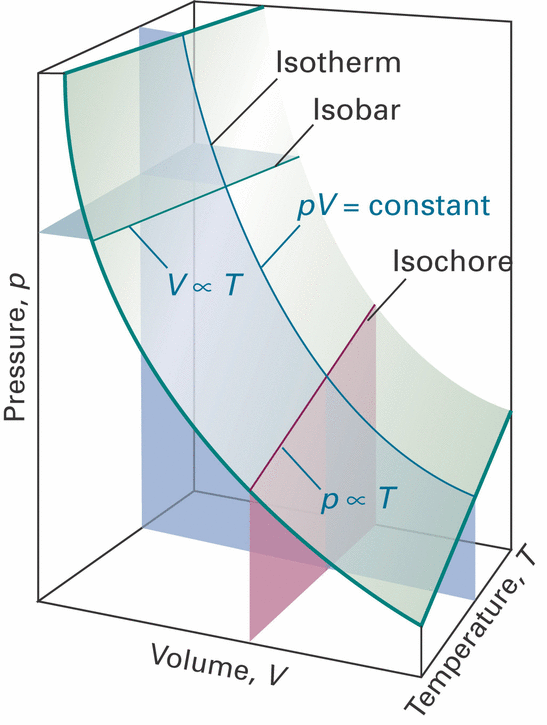 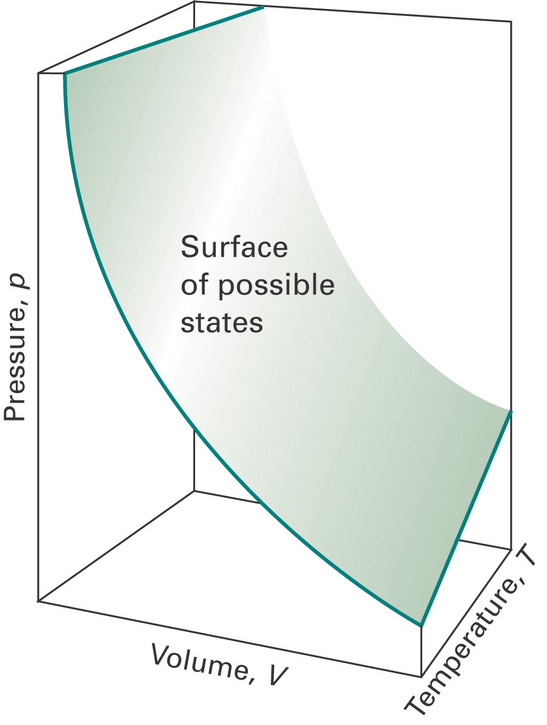 Closed system: n constant (dn = 0)
22
General case: equilibrium thermodynamics
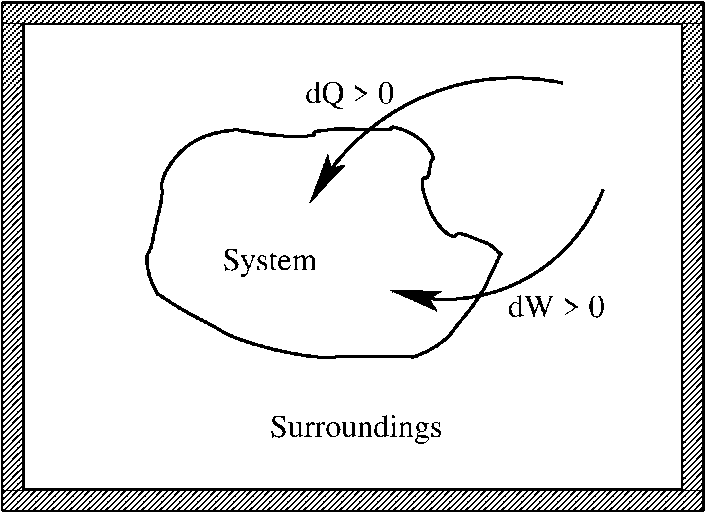 process
(Study guide p.5-10)
Irreversible processes: non-equilibrium and spontaneous
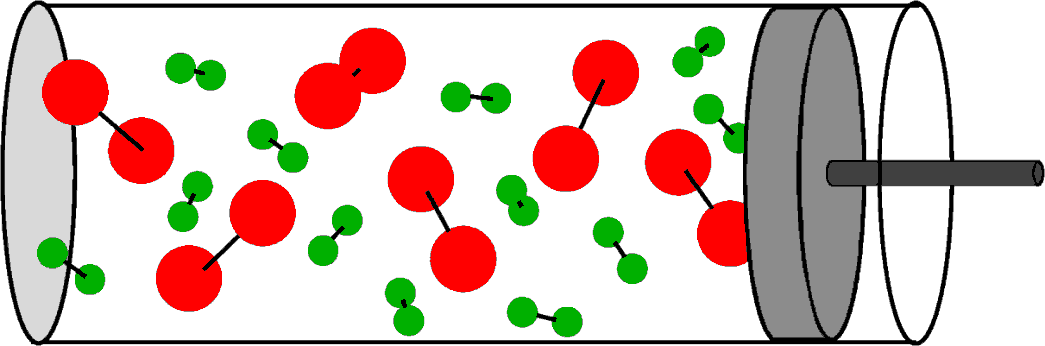 23
General case: equilibrium thermodynamics
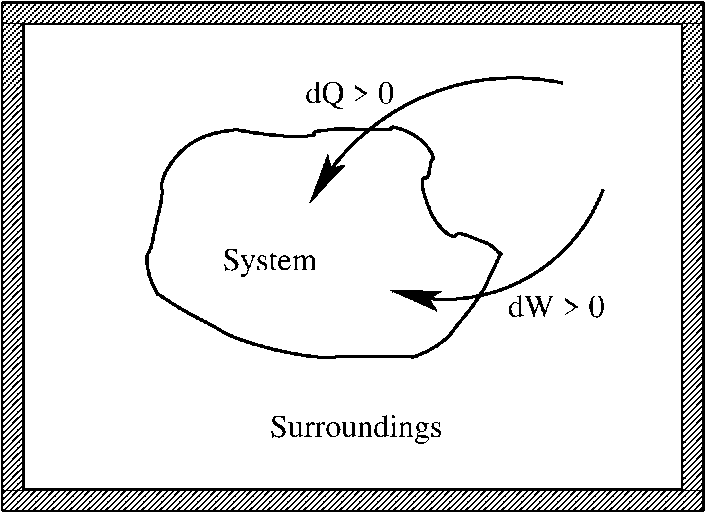 process
(Study guide p.5-10)
Irreversible processes: non-equilibrium and spontaneous
Reversible processes: always equilibrium and not spontaneous
entropy
24
General case: equilibrium thermodynamics
First law:
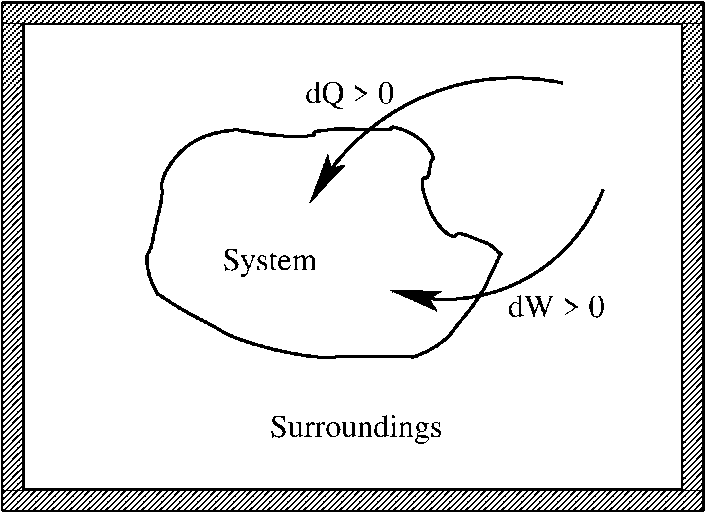 irreversible
reversible
First law: dU for an 
irreversible process can be
determined by an alternative
reversible process
entropy
25
General case: equilibrium thermodynamics
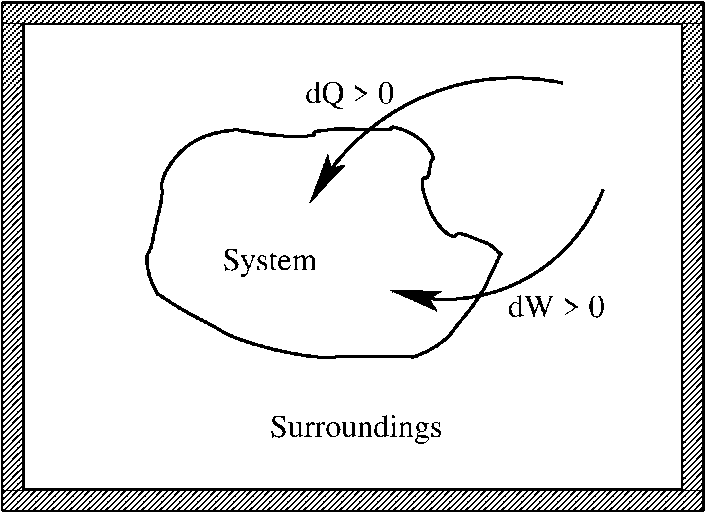 U is a 
state function
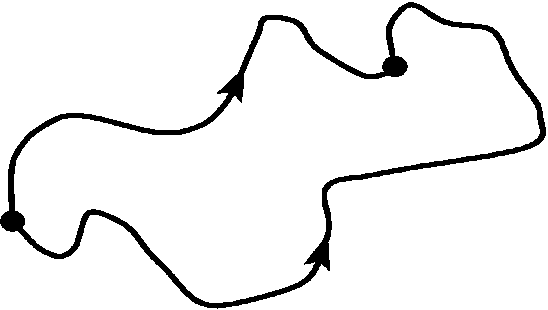 irreversible
reversible
First law: dU for an 
irreversible process can be
determined by an alternative
reversible process
entropy
26
General case: equation of state
Only for the system in equilibrium
only three independent variables
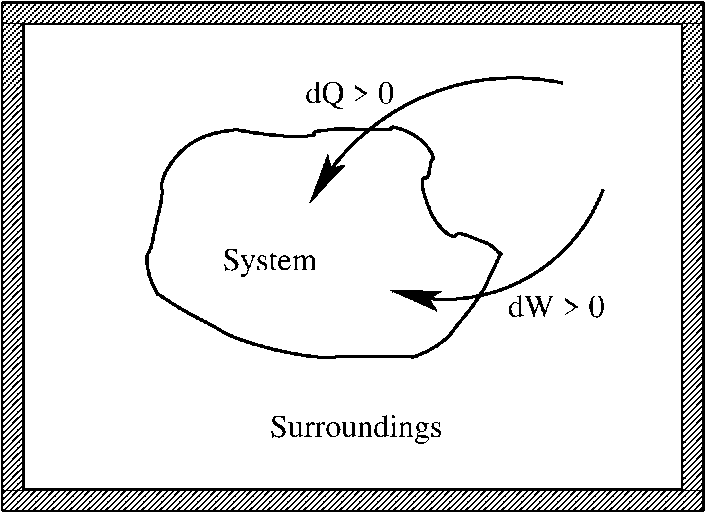 are the state variables
of the system
For a closed system: n constant (dn = 0)
only two independent variables
27
First law:
Total differential of a state function: U
(closed system)
characteristic equation
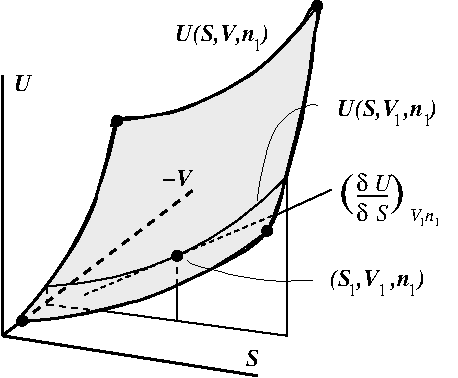 28
Total differential of a state function: U
(closed system)
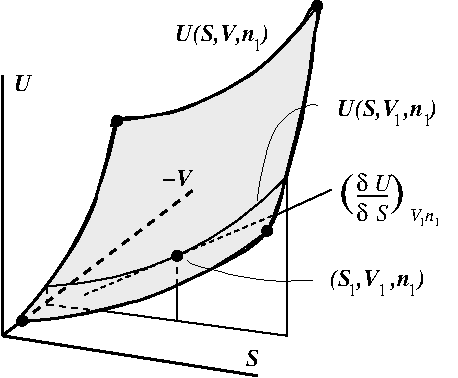 29
Total differential of a state function: U
(closed system)
characteristic equation
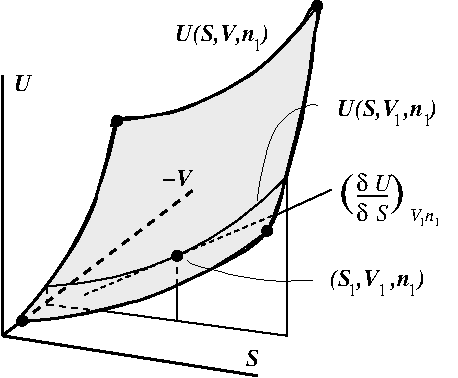 30
Total differential of a state function: U
(SG: appendix A)
(closed system)
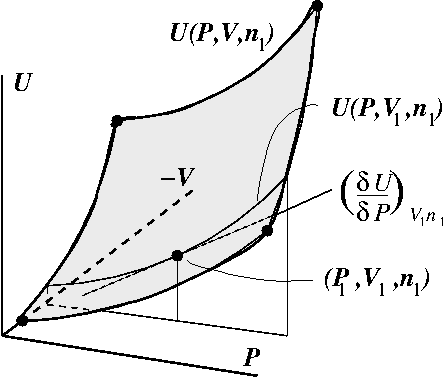 Choose 
P and V
as
independent
variables
T  follows from the equationof state
31
Total differential of a state function: U
(characteristic equation)
(closed system)
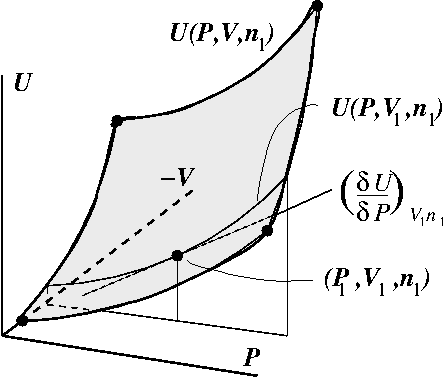 T  follows from the equationof state
dP is not the most convenient variable for dU
32
Introduce new energy function: Enthalpy H
(SG: page 6)
Enthalpy H
Consequence: heat capacity differs for U and H
(equilibrium)
Introduce new energy function: Enthalpy H
(closed system)
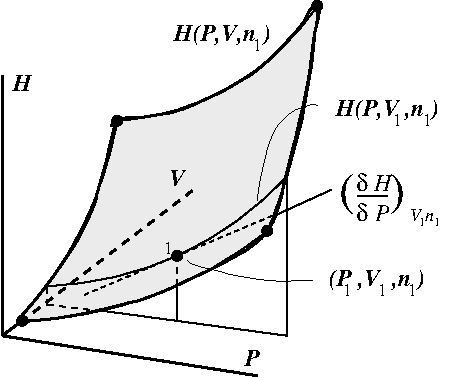 Choose 
P and V
as
independent
variables
T  follows from the equationof state
34
Introduce new energy function: Enthalpy H
(closed system)
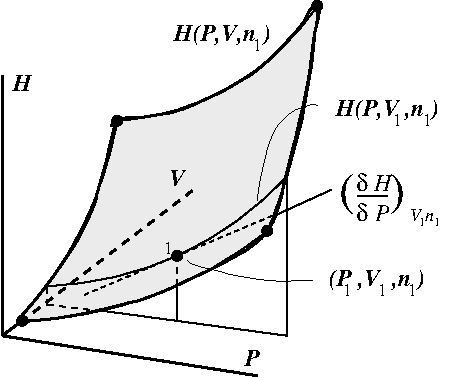 T  follows from the equationof state
Constant V has less use in characteristic eq.
35
Helmholtz free energy and Gibbs free energy
(SG: page 8-10)
Helmholtz free energy A
Gibbs free energy G defined via the enthalpy H
36
Total differential of a state function: 
Choose appropriate energy function
}
For a choice S and V :
For a choice S and P :
Characteristic
equations
For a choice V and T :
For a choice P and T :
37
Total differential of a state function: 
Choose appropriate energy function
}
For a choice S and V :
For a choice S and P :
Characteristic
equations
For a choice V and T :
For a choice P and T :
Choice of P and V is possible but very inconvenient
[PV] = J and [ST] = J, so choose S,V or S,P or V,T or P,T
Choice of eg. T and P for H is tedious but possible 
and can be advantageous
Exercise 4
38
Total differential of a state function: G
Gibbs free energy
(closed system)
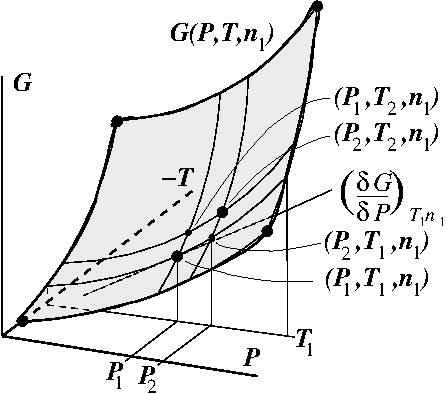 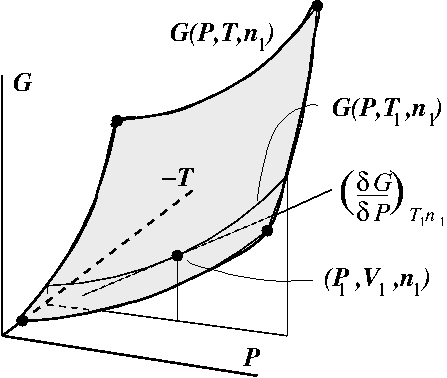 V  follows from the equationof state
Process: (P1,V1,T1,n1) => (P2,V2,T2,n1)
39
Total differential of a state function: G
(closed system)
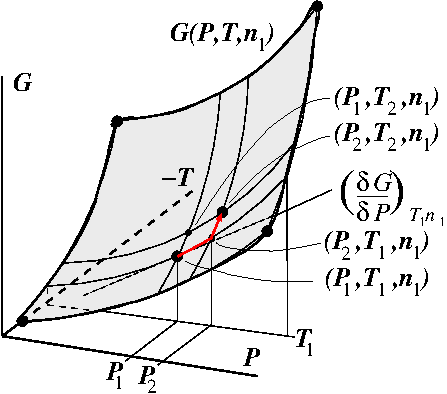 V  follows from the equationof state
40
Total differential of a state function: G
(closed system)
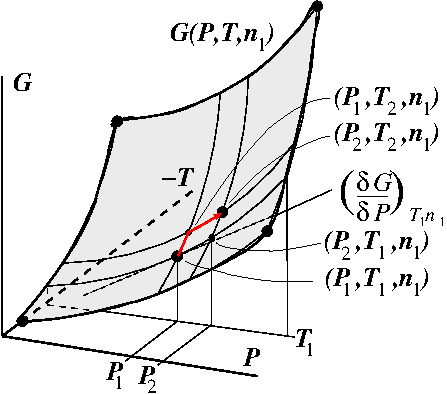 V  follows from the equationof state
41
Total differential of a state function: G
G state function
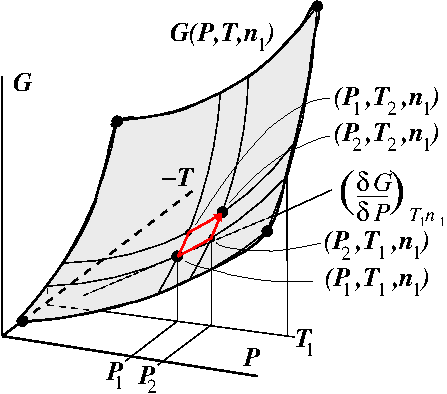 Total differential of a state function: G
G state function
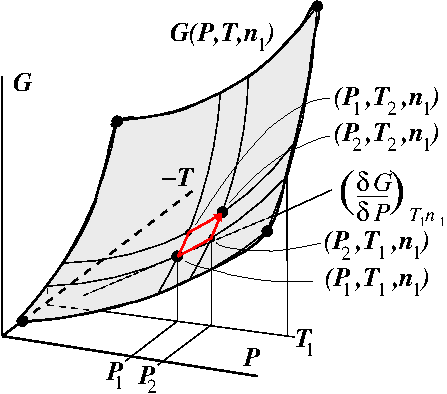 (Thermodynamics)
(Mathematics)
dG exact differential
Total differential of a state function: G
Any change in G
Total differential of G
Characteristic
(fundamental) 
equation of  G
44
Maxwell relation
Exact differential of a state function: Maxwell relation
45
Euler chain relation
General properties of a differentiable function: f(x,y)
(See Atkins (ed. 11): The chemist’s toolkit 9 (p. 44) or 10 (p. 105))
Exercise 2
46
Exact differential of a state function: Maxwell relations
So we can simply determine the change in entropy of a process running at  constant T by integrating a more easily measurable quantity (∂V/∂T)P over the pressure change during the process
Maxwell relations
Exercise 3
47
Exact differential of a state function: Maxwell relations
So we can simply determine the change in entropy of a process running at  constant T by integrating a more easily measurable quantity (∂V/∂T)P over the pressure change during the process
Maxwell relations
Let’s work this out in detail
Exercise 3
48
49